Linking Web Content Seamlessly with Broadcast Television
Issues and Lessons Learned

Position Paper to the 4th W3C Web and TV Workshop
Jan Thomsen1, Lyndon Nixon2, Raphael Troncy3
1 Condat AG, 2MODUL University, 3EURECOM
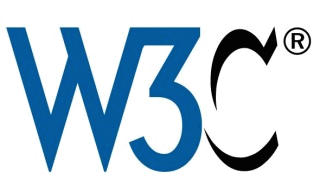 March 2014, 12-13, IRT Munich
The LinkedTV Project
EU FP7 funded project, Duration 2011/10 – 2015/03

Objective: Seamless integration of Web & TV

Consortium: 
Fraunhofer (DE), U MODUL (AT), EURECOM (FR), CERTH (GR), UEP (CZ), CWI (NL), S&V (NL), Noterik (NL), rbb (DE), Condat (DE), U Mons (BE), U St. Gallen (CH)

http://www.linkedtv.eu, @linkedtv
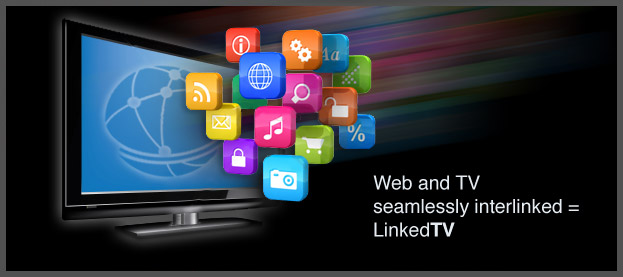 4th W3CWeb & TV Workshop
Seamless integration of Web & TV?
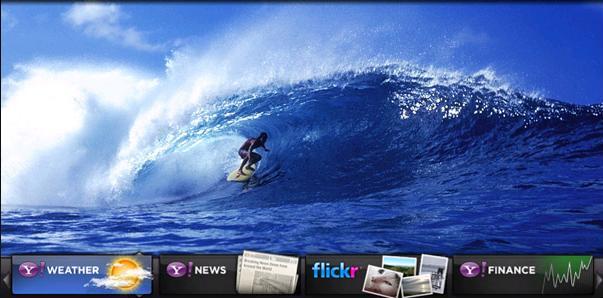 „... a true TV ecosystem must functionally integrate the apps with the television programming service and content being offered to the consumer.“

TVs can't be smart. Stop trying to make it happen. - WIRED Opinion, Gary Myer, Oct 2013
Seamless integration of Web & TV?
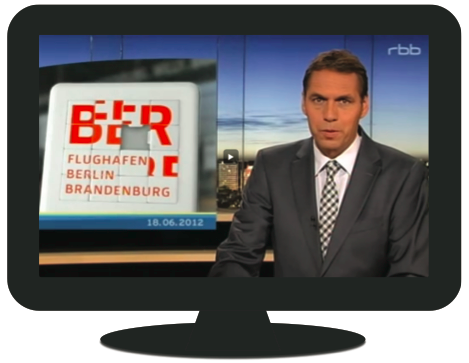 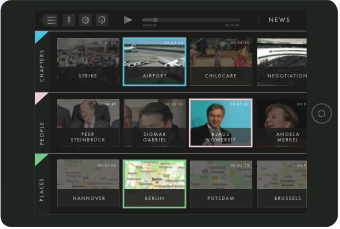 Linked Television is the seamless 
interweaving  of TV and Web content 
into a single, integrated 
experience.
e.g, … watching the news and getting background information on the stories at your fingertips ...
What is our approach?
Fragmenting and Annotating multimedia content

ASR, Shot/Scene Segmentation, Concept Detection, Object Recognition, Face Recognition, OCR, Entity Recognition, Metadata (e.g. TV-Anytime) 
 multi-level indexing of media resources
 thousands of fragments for each media resource 

Generating Media Fragment URIs (identifiers) for each fragment of interest

Analysis results seen as annotations according to theW3C Open Annotation Model

Enrichment seen as interlinked annotations too

Representation in RDF
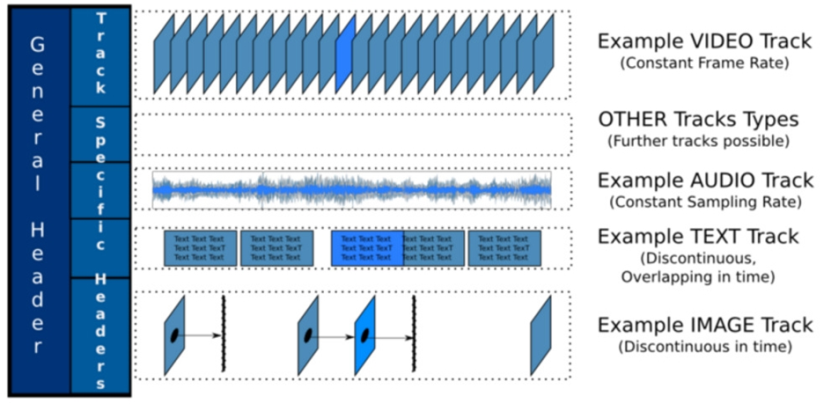 4th W3CWeb & TV Workshop
The LinkedTV Workflow
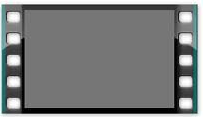 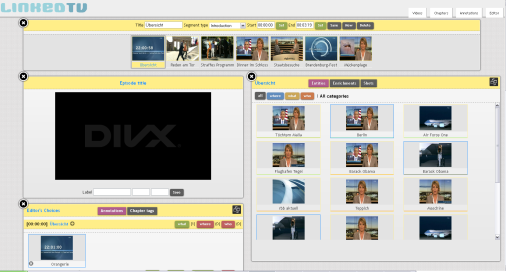 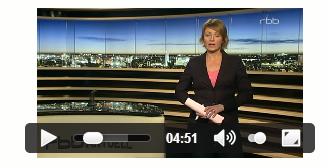 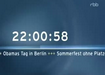 Annotation
Media Fragments
seed content
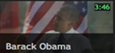 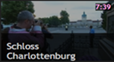 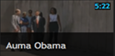 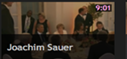 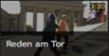 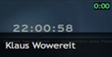 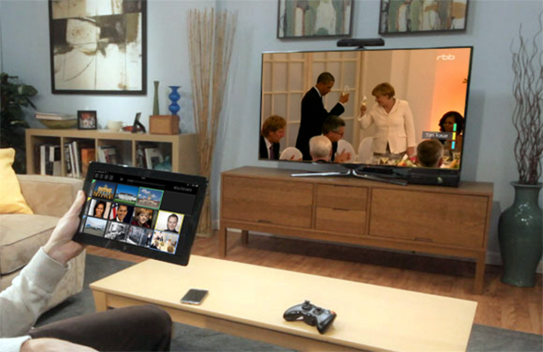 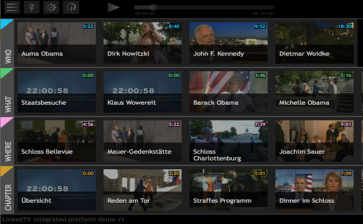 Multiscreen Viewing
Personalisation
Curation
Enrichment
Related Content
4th W3CWeb & TV Workshop
The LinkedTV Standard Data Model: Media Fragment URI + Open Annotation
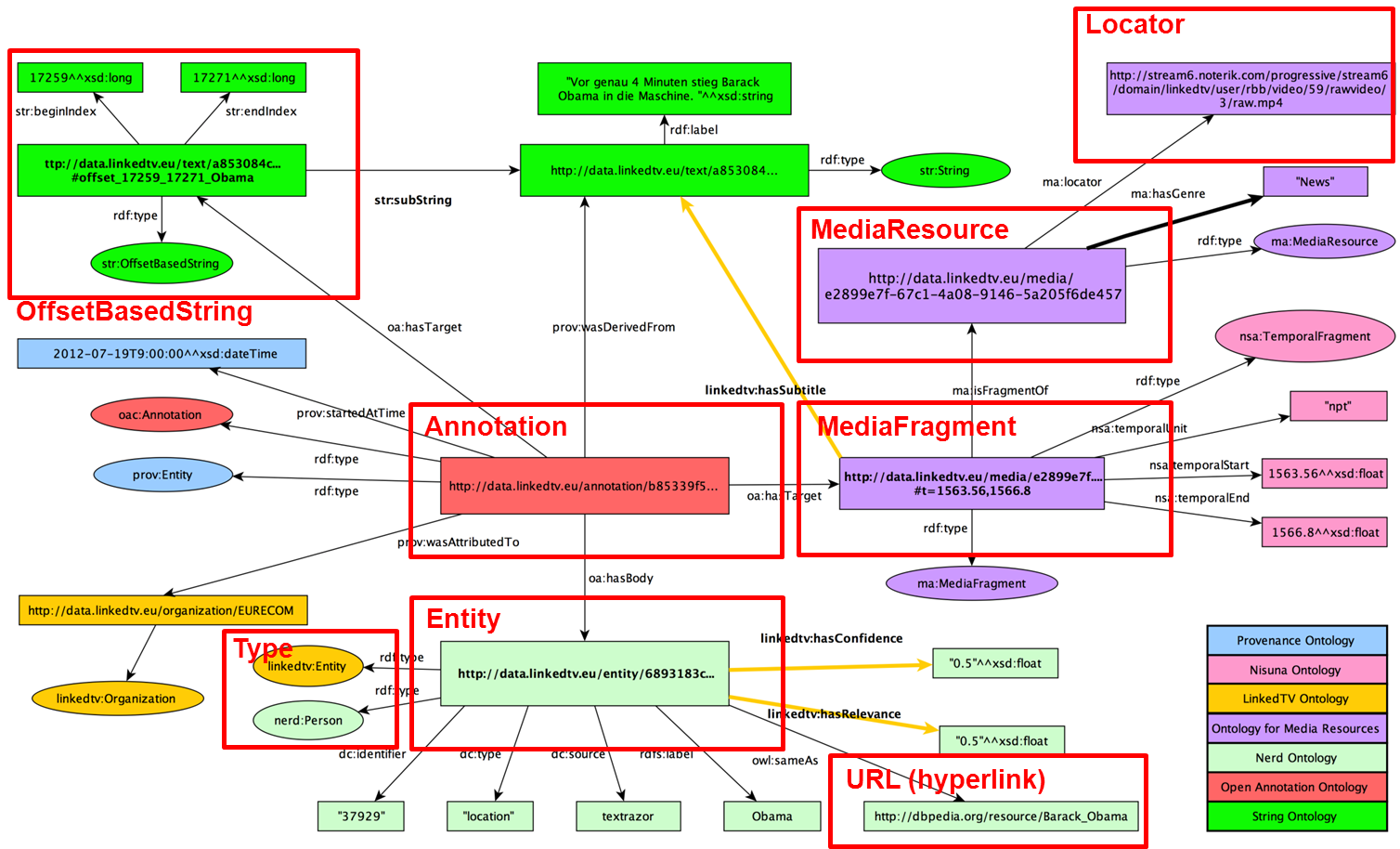 4th W3CWeb & TV Workshop
LinkedTV and Broadcast TV: Key Facts and Lessons Learned
The LinkedTV workflow works on Web-based video, not on broadcast TV content yet (albeit it is true TV content)

In-depth, real-time multimedia analysis and annotation is VERY costly, options (besides trying to scale until possible)
Integrate into the production process
Apply to after-transmissions of web video versions
Use only less time-consuming analysis techniques

HTML5 Web ecosystem technology used
HTML Web Stack and technology  currently more open and complete
HbbTV 1.5 variant for demonstration purposes in development
Need for HbbTV 2.0+
4th W3CWeb & TV Workshop
LinkedTV and Broadcast TV: Key Facts and Lessons Learned, cont‘d
Standards used as much as possible and available at time of conception/development, but some proprietary solutions necessary

Video served from own streaming server, not broadcast yet
MF URI compatible streaming server required
Need for dereferencable HTTP URI 

Server-side multiscreen synchronisation with own LinkedTV Toolkit

Own REST API for accessing Media Fragments and Annotations
e.g. GET data.linkedtv.eu/{uuid}#t=20.00,24.00/annotation
4th W3CWeb & TV Workshop
Gaps in Broadcast TV integration (overview)
Support of Media Fragments URI specification

Locator schemes and attached annotations

Extension of TV metadata standards

E.g. extend EBU standard,  see e.g. BBC Programme Ontology1 

Integration into Broadcast publishing workflows
1http://www.bbc.co.uk/ontologies/programmes/2009-09-07.shtm
4th W3CWeb & TV Workshop
Support of Media Fragments URI
MF URI Specification 1.01 identifies 4 dimensions:

time, region, track, id
time is the most important one (start and end position)
relative to the beginning of a video

Support of clock element for synchronisation

Support of MF URI standard in future HbbTV standards 

Support of MF URI in CRID  URIs



1http://www.w3.org/TR/media-frags/
4th W3CWeb & TV Workshop
Program locators and attached annotations
In LinkedTV, URIs are created to identify programs which can link to different broadcasts (live, replay, on demand) and locators

Annotations of programs are shared accross all possible deliveries of broadcasts

Each instance can be attached to different locators (except CRIDs)

Locators often expose communication schemes while unique identifiers by content owners are often not publicly available

BBC demonstrated an alternative approach with its Programme Ontology and Linked Data URIs1

1http://www.bbc.co.uk/ontologies/programmes/2009-09-07.shtm
Open Annotations
The usage of annotations of Media Fragment allows  very rich, fine grained and personalizable relation of web content in single screen and multiscreen environments

LinkedTV sees this as the main way for real TV and Web convergence

Goes far beyond what is currently available for TV applications (mainly EPG data)

Not many efforts yet adopted by the broadcast industry
4th W3CWeb & TV Workshop
Broadcast publishing workflow integration
In-depth real-time analysis and annotation are costly

Analysis, annotation and curation has to be integrated into broadcoast production and publishing workflow for real benefit

Service levels for different use cases concerning tracks audio, subtitles, existing metadata, visual objects, face recognition
4th W3CWeb & TV Workshop
Proposals for standardization activities
Support for the Media Fragment URI 1.0 specification in TV media players, STBs 

Consistent implementation of spatial and temporal markers for Broadcast TV

Agreement on identification of TV content

Description and addressing scheme for rich TV annotations, e.g. via WebVTT/TTML Timed Annotation Track
4th W3CWeb & TV Workshop
Proposals for standardization activities (cont‘d)
Introducing Media Fragments Annotations into production and metadata exchange standards

Standard way to request and display Media Fragment Annotations in singlescreen and multiscreen environments

Adding annotations by 3rd parties

Adoption in future synchronization efforts like W3C Second Screen Presentation Community Group, Media API TF
4th W3CWeb & TV Workshop
Thank you for your attention!
Contacts:


lyndon.nixon@modul.at

jan.thomsen@condat.de

raphael.troncy@eurecom.fr
4th W3CWeb & TV Workshop